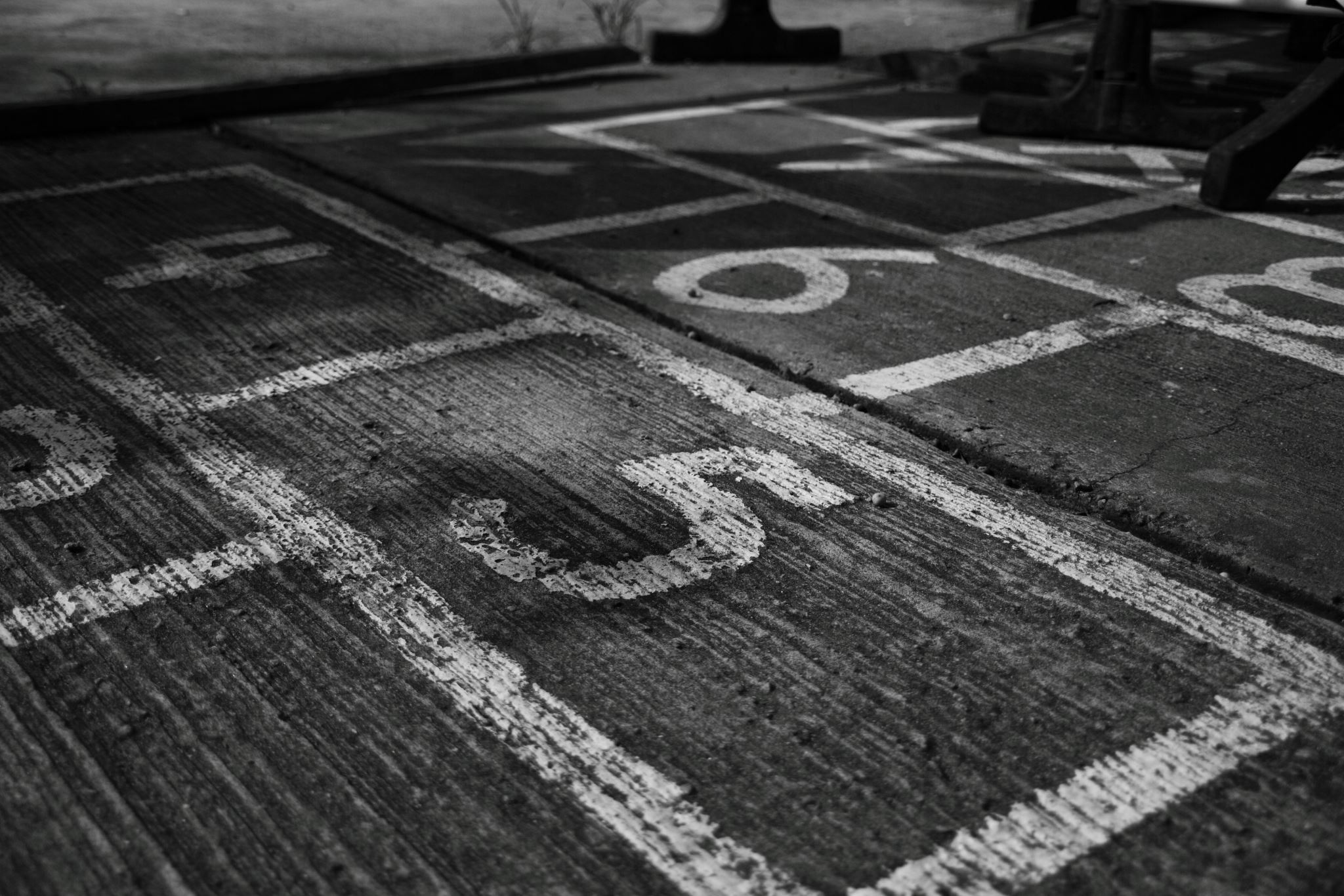 BV 13
Afronden
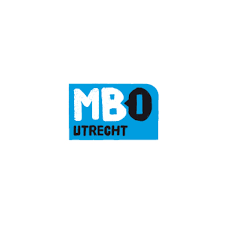 Afronden
Je leert afronden op gehele getallen en decimalen
Afronden op 1 decimaal  1 cijfer achter de komma
Blijft dat cijfer gelijk of wordt het 1 meer
Kijk naar het cijfer rechts van het 1e decimaal:
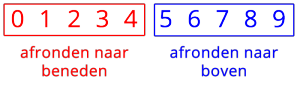 3,473
Wordt dat 3,4 of 3,5?
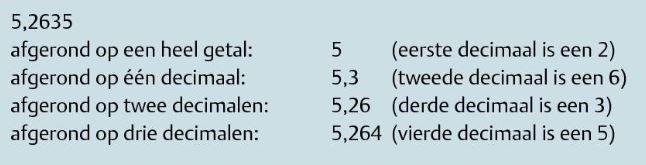 3,5
153,4993
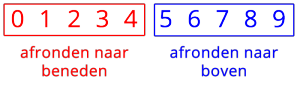 153
Rond af op een heel getal:
153,5
Rond af op een decimaal:
153,50
Rond af op twee decimalen:
153,499
Rond af op drie decimalen:
150
Rond af op tientallen:
200
Rond af op honderdtallen:
Afronden op 5 cent
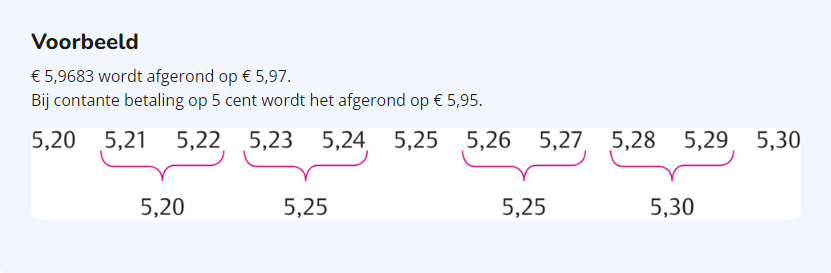 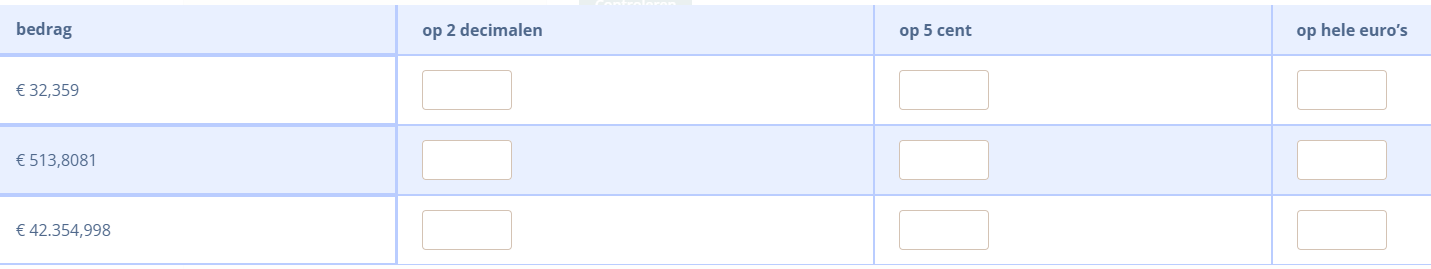 32,36
32,35
32,00
513,80
514,00
513,81
42 355,00
42 355,00
42 355,00